ASIA
Geography
Largest Continent on Earth
From Ural Mts. To Turkey to Japan
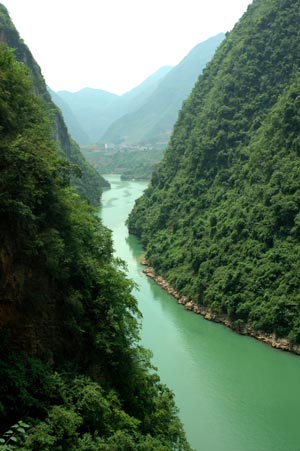 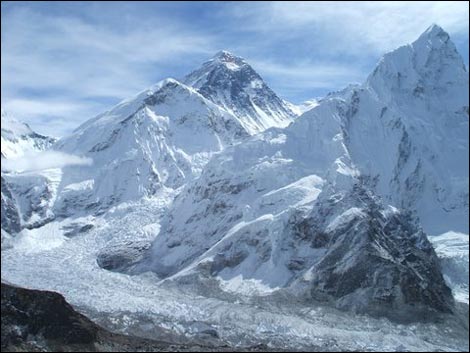 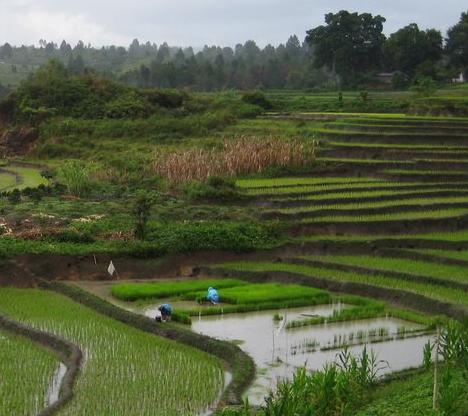 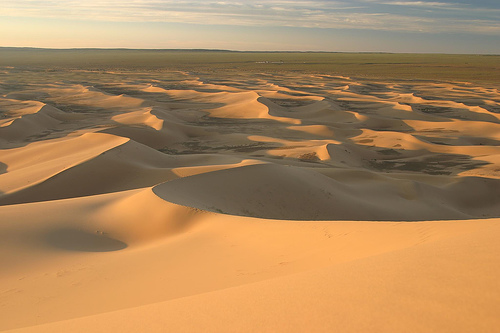 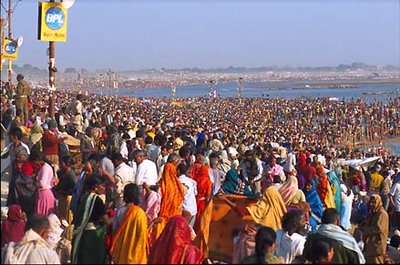 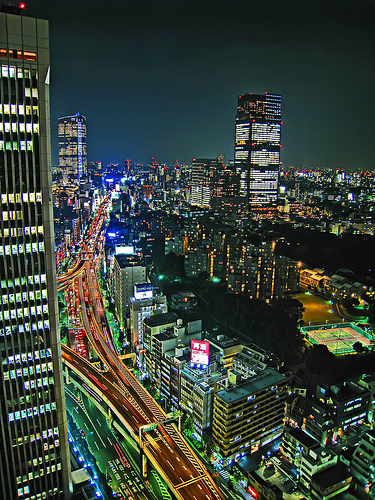 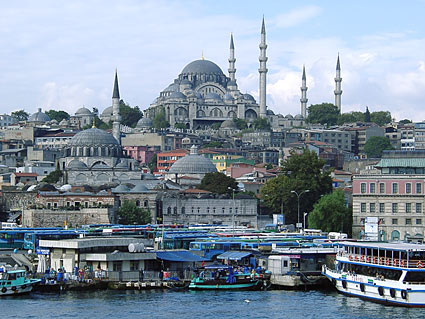 Population
3.879 Billion People
Languages
At Least 26 Languages
Religions
Origin of many major World Religions
Hinduism
Buddhism
Islam
Judaism
Christianity
Taoism
Confucianism
Indigenous Belief Systems
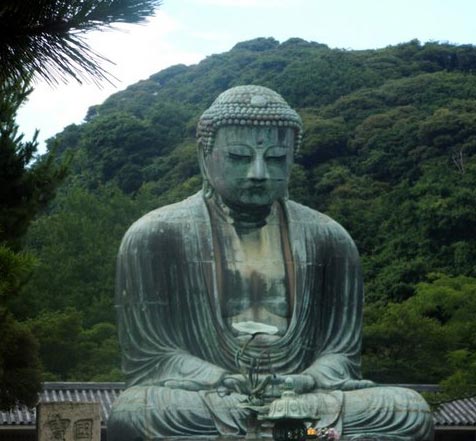 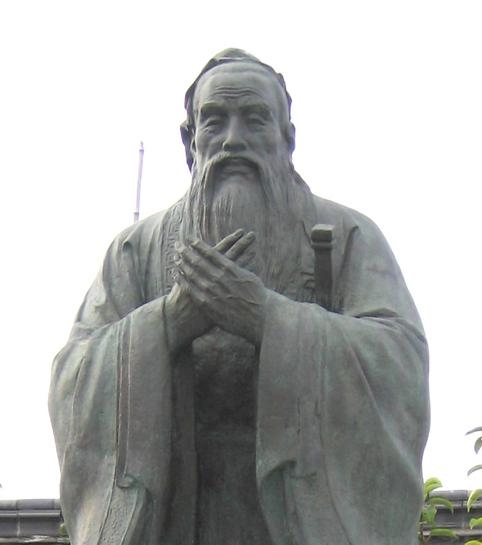 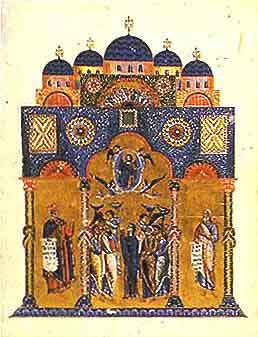 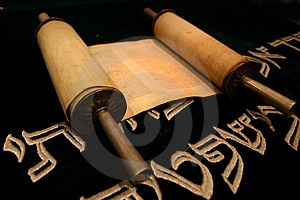 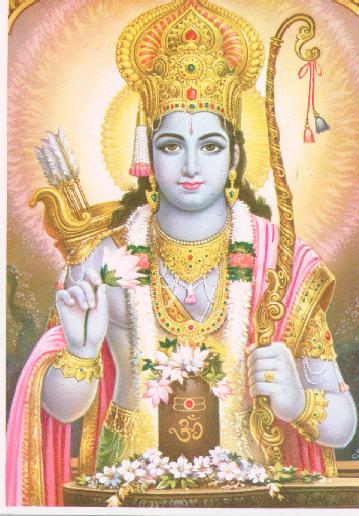 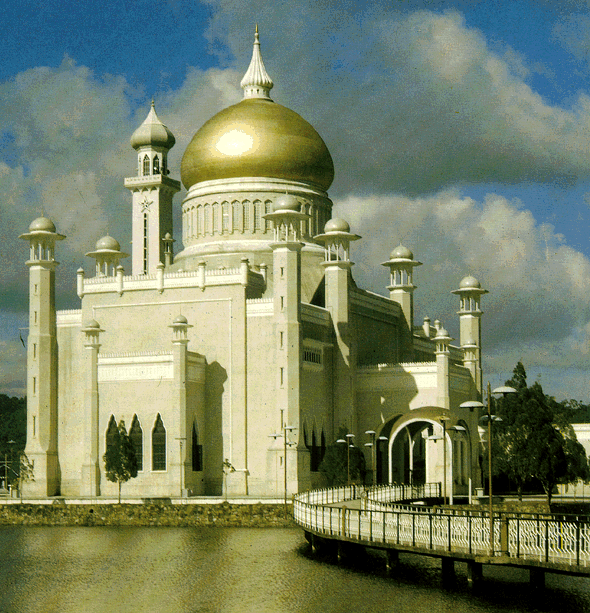 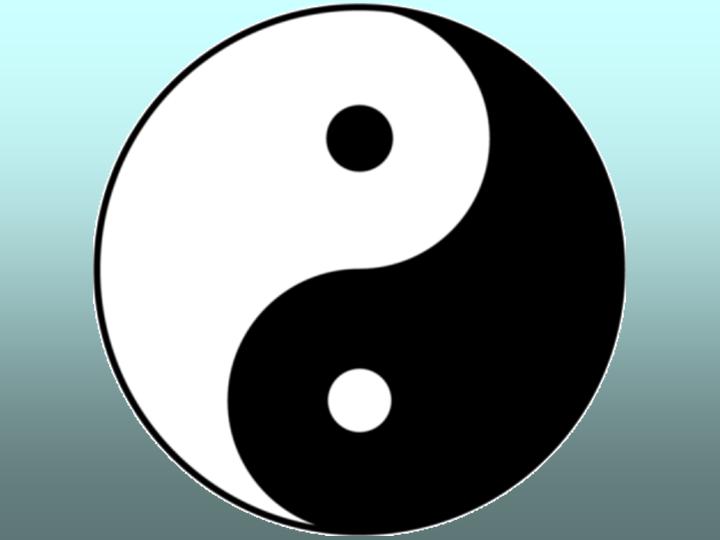 Recapping Asia
Largest Continent
From Ural Mountains to Turkey to Japan
3.879 Billion People in 2006
47 Countries in Asia
At Least 26 Languages Spoken
Home to many major World Religions